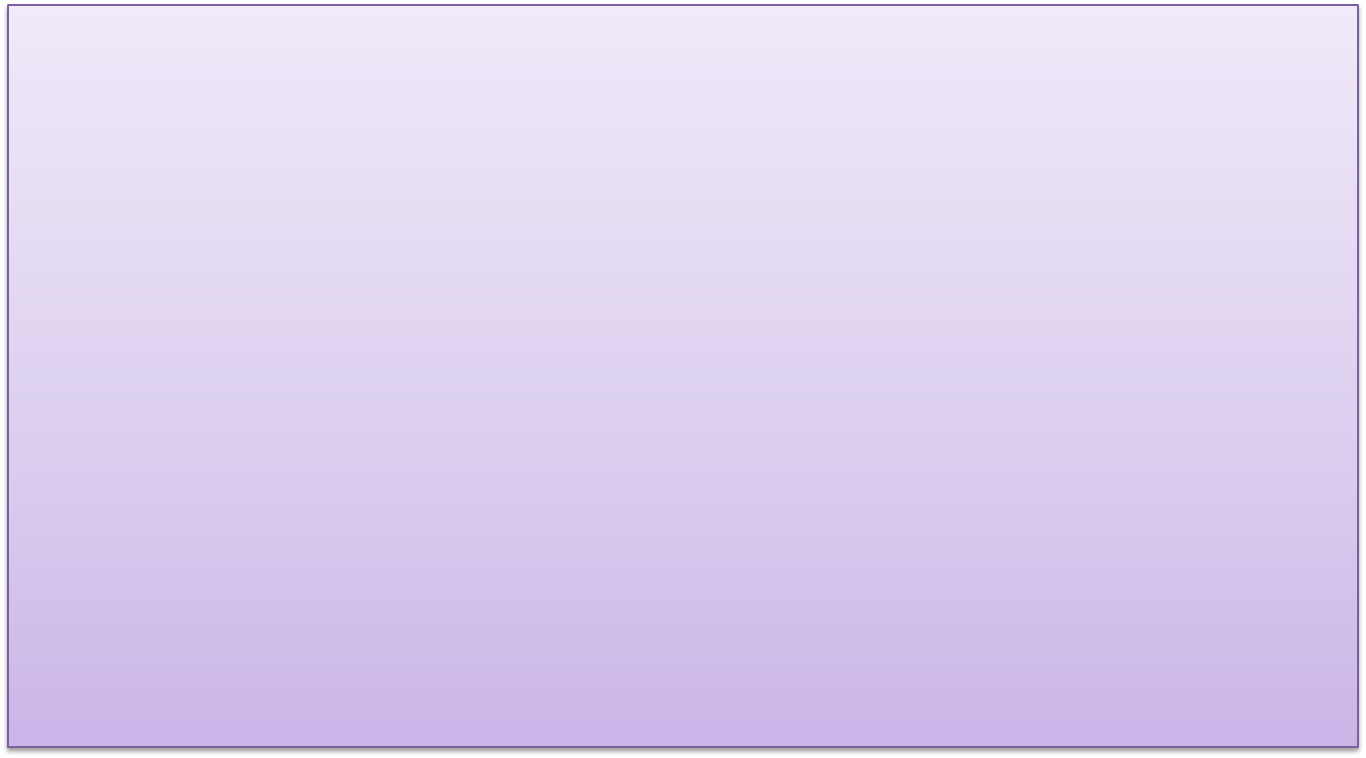 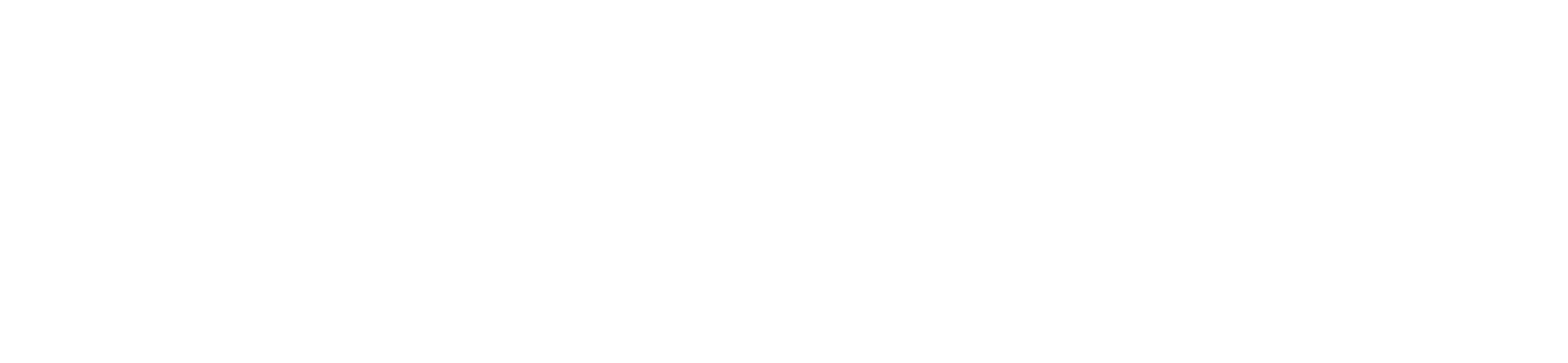 Relocation Services  Begleitung von ausländischen Arbeitnehmern beim Zuzug nach Basel


Rotary Club Dreiländereck
29. August 2017
Was ist Relocation?
Traditionelle Übersetzung: Standortdienstleistungen

Definition Wikipedia:
«Mit Relocation Service (engl. relocate ‚umziehen‘) wird ein Dienstleistungsangebot bezeichnet, das sich hauptsächlich an Personen richtet, die aus beruflichen oder privaten Gründen ihr Heimatland für bestimmte oder unbestimmte Dauer verlassen und ins Ausland umziehen. Dabei unterstützen Relocation-Dienstleister diese Personen und ihre Familien, aber auch deren Arbeitgeber im gesamten Prozess des Umzuges.»

Quelle: https://de.wikipedia.org/wiki/Relocation_Service
Über uns
Connectiv AG ist eine inhabergeführte Boutique-Agentur, welche sich auf Relocation- und Education Services spezialisiert hat. 
Das Team besteht gegenwärtig aus 9 engagierten und mehrsprachigen Mitarbeitenden. Eine davon ist in Zürich stationiert. 

Externe Berater: 
Margaret Oertig, Lektorin und Autorin des Buches  “Beyond Chocolate – Understanding the Swiss Culture” und “Going Local – A Guide to Swiss Schooling”
Armin Faes, Experte der Basler Traditionen
Unser Ziel ist es, Neuzuzügern und Auswärtigen eine reibungslose Integration zu ermöglichen und ihnen die Stadt Basel samt ihrer Kultur und ihren Menschen hautnah zu zeigen.
Herausforderungen
Politisch: 		Einwanderungskontingente
Kulturell: 		Unterschiedliche Traditionen, Werte, Kulturen, die 			aufeinander treffen 
Sprachlich:		Übersetzungs- und Vermittlertätigkeit
Wirtschaftlich:		Finanzieller Aufwand für professionellen Service
Integrativ:		Betreuung der ganzen Familie, 360 Grad
Regional: 		Mangelnde Abdeckung der Schweiz durch 				Relocation Firmen 
Grundsätzlich: 		«Expectation Management»
Chancen
Allgemein: 		Jeder Kunde und jede Relocation ist einzigartig. Der 				Umzug soll ein positives Erlebnis für alle Beteiligten 				werden.
Positionierung:		Boutique-Agentur, massgeschneiderter Service, USP
Human Capital:		Breite sprachliche Abdeckung durch Team mit 				internationalen Erfahrungen, hohe Motivation, grosses 			Engagement
Mitgliedschaften / 	- Zugang zu internationalem Netzwerk EuRAZertifizierungen:		- ISO 9001:2008  weltweite Qualitätstandards			- EuRA Quality Seal (Gütesiegel der Relocationbranche)
Wirtschaftlich: 		Basel als Life Science Hub, 			Neue Firmen in der Region, Start-ups
Partnerschaften:		Gute lokale Vernetzung durch Partnerschaften mit 			Basler Unternehmen sowie strategische Kooperationen 			mit Relocationpartnern in der Schweiz.
Destination & Welcome Services
Wir bieten verschiedenste Dienstleistungen und Angebotspakete an, von Orientierungs-rundgängen und Informationen zur Eingewöhnung bis hin zu umfassenden Angeboten für Familie und Partner.
Arrival Services
Group Moves
Schooling
Insurance
Guide Welcome to Basel
Daycare & After school Care
Cultural Integration
Let’s Connect Events
Orientation Tour
Executive & VIP Services
Temporary Housing
Job Career Services
Language Schools
Departure
Bank
Home Search
Pets
Moving
Immigration
Registration
USP
Das Bedürfnis nach einer tiefgründigen Schulberatung wächst mehr und mehr.Arbeitgeber haben festgestellt, dass die Arbeitnehmenden nur dann eine nachhaltige und längerfristige Leistung erbringen, wenn die ganze Familie integriert ist. 

Unser Angebot  kombiniert Relocation-Dienstleistungen und neutrale Schulberatung von Experten. Dies ist einzigartig in der Relocation Branche.
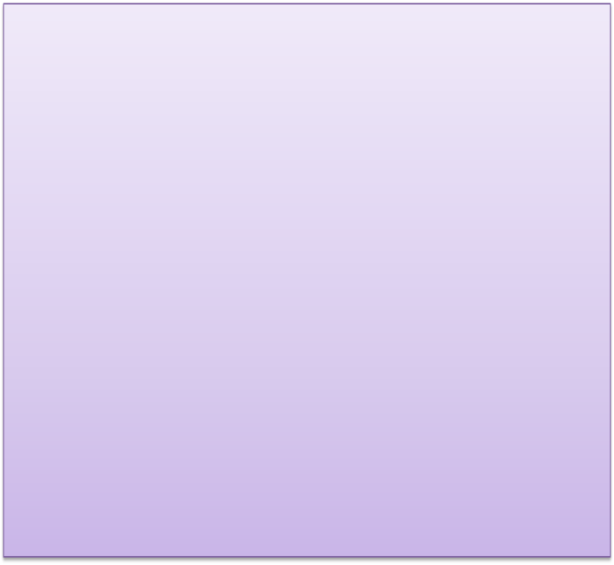 Education Services
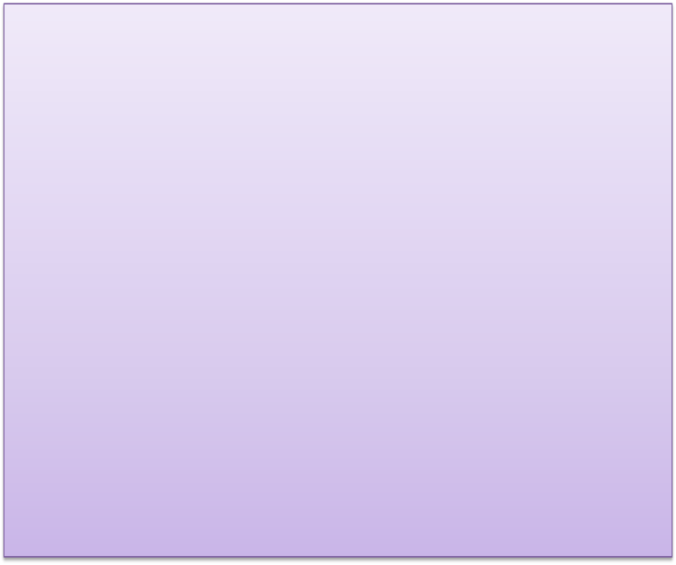 Relocation Services
Unsere Schulexperten arbeiten Hand in Hand mit den Relocation Spezialisten. 
Dies ist ein entscheidender Faktor, da öffentliche Schulen direkt mit den Quartieren verbunden sind.
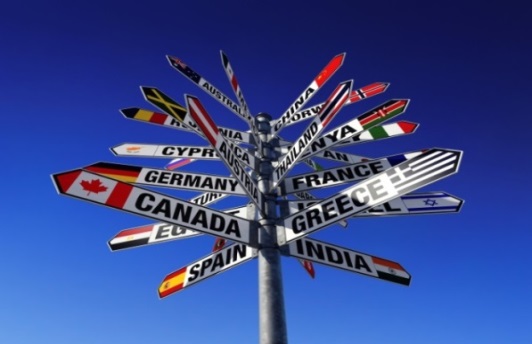 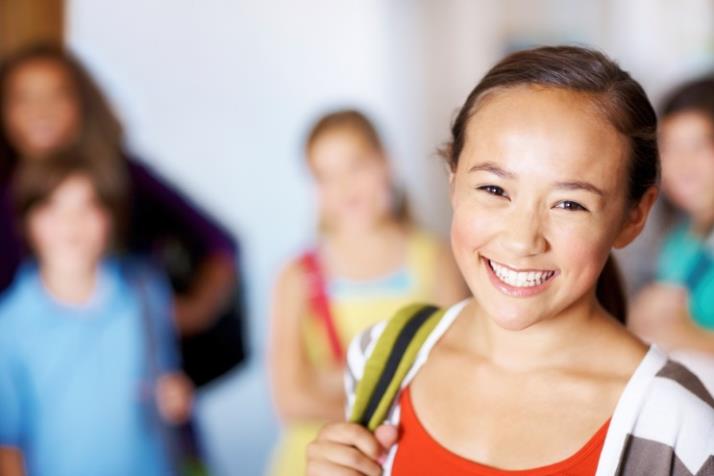 Schulberatung
Die Schulausbildung ist eines der wichtigsten Themen beim Standortwechsel einer Familie.
Unsere Experten unterstützen die Eltern, Herausforderungen zu meistern und beantworten Fragen zum schulischen Werdegang Ihrer Kinder. 
Wir stellen uns auf die individuellen Bedürfnisse der Kunden ein und unterstützen sie bei der Schulauswahl bis hin zur Anmeldung ihres Kindes vor dem ersten Schultag. 
Zudem assistieren wir gerne bei interkulturellen Themen rund um die Schweiz.
Integration & Kultur
Seminar zum Verstehen der Schweizer Kultur und ihrer Werte 
Unterstützung für eine problemlose Integration und reibungslosen Übergang zur Schweizer Kultur
Identifizierung von Unterschieden zwischen der Drittkultur und der Schweizer Kultur
Erfahren Sie über das Schweizer „etiquette“ und „Do’s and Don'ts” 
Nützliche Informationen zu Kultur- und  Wohltätigkeitsveranstaltungen
Networking mit internationalen Verbänden und Verbindungen in Basel

* Diese Dienstleistungen bieten wir in Zusammenarbeit mit externen Beratern an.
Partner Kanton Basel-Stadt
Offizieller Partner des «Welcome to Basel» Anlasses, das vom «Präsidialdepartment» Integration Basel für Neuzuziehenden und Expats organisiert wird. Dieser Anlass findet 9 x jährlich in Basel-Stadt statt.
Sämtliche Neuzuziehenden – unabhängig von ihrer Nationalität – werden nach ihrer Anmeldung vom Kanton Basel-Stadt zu diesem Anlass eingeladen.
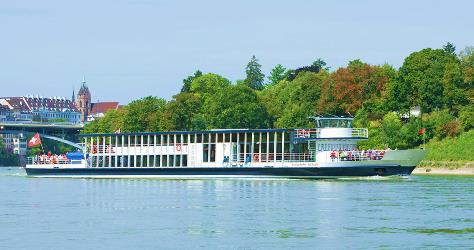 Kontakt
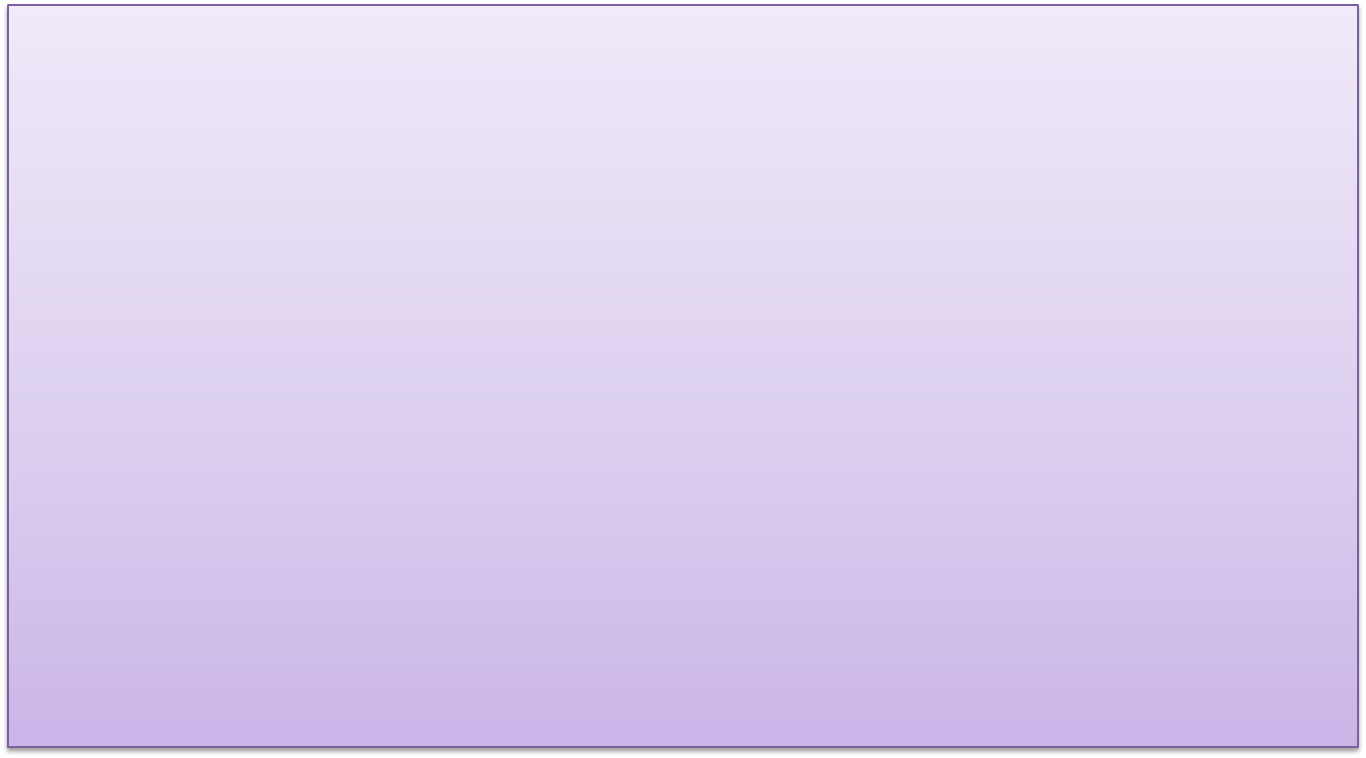 Unsere Büros:

Connectiv AG
Grellingerstrasse 9
4052 Basel

Tel. 061-227 99 99
Fax 061-227 99 90

www.connectiv.ch
welcome@connectiv.ch
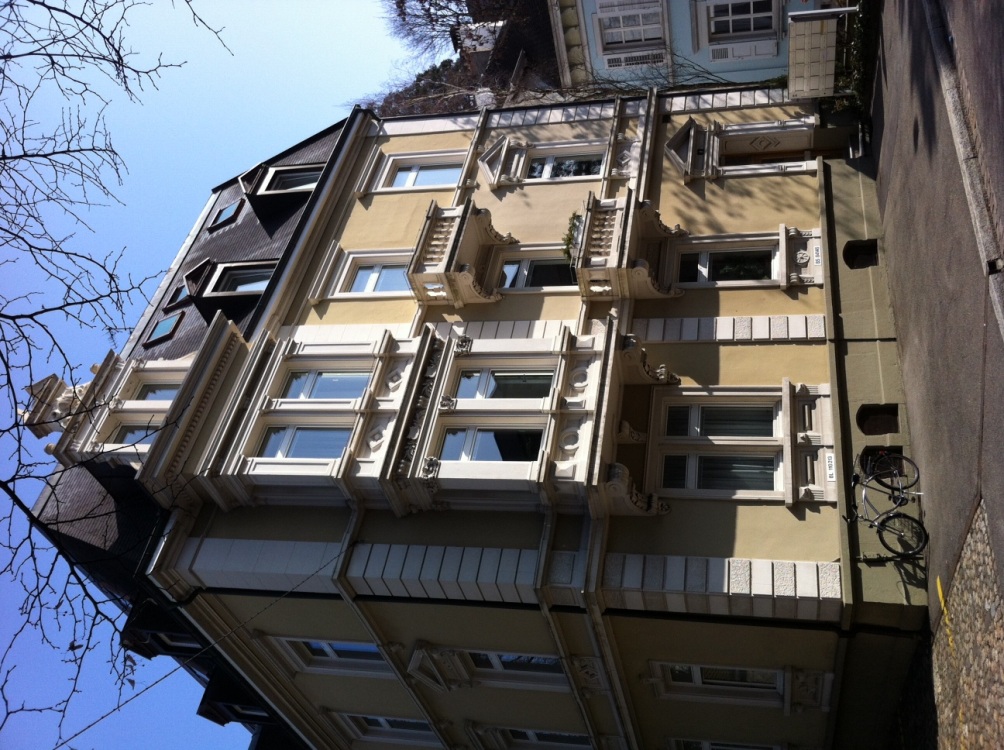